30. výročie Základnej školy Jána Hollého v Šali
1991  -  2021
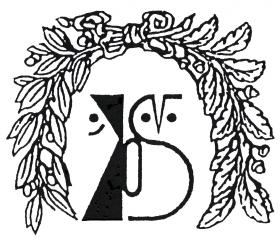 Logo školy
Skloniť sa treba práci, čo dáva ľuďom chlieb. 
Hlbšie sa však treba skloniť matkám, 
čo dali život deťom. 
Ale najhlbšie sa treba skloniť učiteľom, 
čo z bytosti vychovali človeka, 
lebo je ľahšie vrch preniesť, 
rieku zahatať, prinútiť ju proti prúdu tiecť, 
ako vychovať človeka so srdcom 
a dušou ľudskou.
Vedenie školy:
Riaditeľ: 
PaedDr. Ján Ladányi od roku 1991 do roku 1999
 
Pedagogickí zástupcovia: 
Mgr. Mária Goldbergerová od roku 1991 do roku 1997
Mgr. Anzelma Bolová od roku 1991 do roku 1998
Mgr. Janka Jurigová od roku 1997 do roku 1999
PaedDr. Zlatica Szöcsová od roku 1998 do roku 1999
Mgr. Katarína Keselyová od roku 1998 do roku 1999
Riaditeľ: 
PhDr. Rudolf Kuklovský od roku 1999 do roku 2007
 
Pedagogickí zástupcovia: 
Mgr. Ján Minár od roku 1999 do roku 2007
Mgr. Drahoslava Tetliaková od roku 1999 do roku 2010
Riaditeľ: 
Mgr. Ján Minár od roku 2007
 
Pedagogickí zástupcovia: 
Mgr. Drahoslava Tetliaková od roku 1999 do roku 2010
Mgr. Gabriel Vrba od roku 2010
Pedagogický zbor v školskom roku 2020/2021
 
Riaditeľ: 
Mgr. Ján Minár 
 
Pedagogický zástupca: 
Mgr. Gabriel Vrba  
 
Učitelia 1. stupňa:
Mgr. Lívia Al-Aliová, Mgr. Lýdia Porubčanová, Mgr. Mária Poláková, PaedDr. Emília Bjalončíková, Mgr. Peter Lászik, Mgr. Janka Jurigová, Mgr. Erika Schonwiesner, Mgr. Jana Kukanová, Mgr. Miriam Novotná
 
Učitelia 2. stupňa:
 Ing. Mgr. Andrea Jánová, Mgr. Veronika Štabrňáková, Mgr. Dana Melicherová. Ing. Bc. Slávka Miháliková, Mgr. Mariana Lehocká, Mgr. Rudolf Petrikovič, Mgr. Martina Sklenárová, Mgr. Vlasta Bálešová, Mgr. Jana Ďurišová, Mgr. Zuzana Prváková, Mgr. Darina Marková, Mgr. Helena Mesárošová, Mgr. Monika Hanáková, PhD. 
 
Vychovávatelia v ŠKD:
Ľudmila Iványiová, Zuzana Lenčéšová, Renáta Tóthová, Milena Vaneková
Pedagogický zbor v školskom roku 2021/2022
 
Riaditeľ: 
Mgr. Ján Minár 
 
Pedagogický zástupca: 
Mgr. Gabriel Vrba  
 
Učitelia 1. stupňa:
Mgr. Lívia Al-Aliová, Emília Bjalončíková, Mgr. Peter Lászik, Mgr. Janka Jurigová, Mgr. Erika Schonwiesner, Mgr. Jana Kukanová, Mgr. Miriam Novotná, Bc. Michaela Hučková
 
Učitelia 2. stupňa:
 Ing. Mgr. Andrea Jánová, Mgr. Veronika Štabrňáková, Mgr. Dana Melicherová. Ing. Bc. Slávka Miháliková, Mgr. Mariana Lehocká, Mgr. Rudolf Petrikovič, Mgr. Martina Sklenárová, Mgr. Vlasta Bálešová, Mgr. Jana Ďurišová, Mgr. Zuzana Prváková, Mgr. Katarína Búranová, Mgr. Helena Mesárošová, Mgr. Monika Hanáková, PhD. 
 
Vychovávatelia v ŠKD:
Mgr. Lucia Csemezová, Zuzana Lenčéšová, Renáta Tóthová, Milena Vaneková
Nepedagogickí zamestnanci:
Ekonomický úsek:
Ing. Beáta Csemezová, Jana Skalická
 
Úsek školskej jedálne:
Blanka Mihalovičová- vedúca ŠJ, Jaroslava Balušíková, Zlatica Liptaiová Lenka Bollová, Miriam Miháliková
 
 
Technicko-hospodársky úsek:
Roman Bolla , Zuzana Deáková, Helena Kalinovská, Dana Šafárová, Marie Mokošová, Katarína Launová
Počet žiakov a tried v rokoch 1991 – 2021
História školy
 
1. september 1991 – školský rok 1991/1992 – oficiálny začiatok činnosti školy
 
1. september 1991 - na otvorení našej školy dňa 1.9.1991 sa významne podieľal primátor mesta Ing. Alexander Szabo a prednosta MsÚ v Šali Ing. Michal Lužica. Vďaka ich ochote bol vybudovaný služobný byt a urobené úpravy, ktoré rozšírili kapacitu školy.
Ku kvalitnému odovzdávaniu stavby školy významne prispeli Ing. Imrich Petro a Ing. Daniel Krajčír, vedúci stavby.
Rok 1992 - ako prvá škola v okrese mala svoje logo. Vypracoval ho Miroslav Regitko v roku 1992.
 
Školský rok 1992/1993 - pani zástupkyňa Anzelma Bolová a Darina Marková sa zaslúžili o vznik a vydávanie školského časopisu Lupienok v školskom roku 1992/93.
1.február 1993 - naša škola bola prvou školou v okrese, ktorá získala právnu subjektivitu. Škole bola udelená od 1.2.1993 a priznaná Mgr. Mariánom Šperkom, riaditeľom školskej správy.
Rok 1993 - prvým sponzorom školy sa stal v roku 1993 Ján Schiffel, ktorý pomohol škole zakúpením počítača pre žiakov.
Pani učiteľka Zlatica Szöcsová sa v roku 1993 zapojila do overovania nových učebných textov z matematiky pre 1. stupeň ZŠ. Bola to prvá slovenská učebnica matematiky od autorov Kováčik – Lehoťanová.
1.september 1994 - pani učiteľky Klaudia Mačáková, Mária Goldbergerová, Andrea Szovicsová, Gabriela Kučerová a Zlatica Szöcsová ako prvé začali v okrese Galanta vyučovať metódou ITV od 1.9.1994.
2. september 1994  - na škole bolo zriadené športové stredisko pre hádzanú. Na jeho vzniku sa podieľala pani Žofia Čemanová. Pri činnosti strediska pomáhali Rudolf Petrikovič, Mariana Lehocká. V stredisku pracovalo 140 žiakov.
Máj 1994 - pani učiteľka Lívia Skýpalová a členovia speváckeho súboru sa zúčastnili na medzinárodnej speváckej súťaži. Žiačky Monika Nováková a Lucia Pauková si zaspievali na CD platni, ktorú vydal OPUS v spolupráci  s Danom Junasom v máji 1994.
Školský rok 1994/1995 - naša škola ako jedna z mála škôl na Slovensku sa zapojila do medzinárodného projektu TIMSS na zisťovanie vedomostí žiakov v predmetoch fyzika a matematika. Školským koordinátorom bola Mgr. Katarína Takácsová v roku 1994/1995.
Pani učiteľka Lýdia Porubčanová ako prvá na škole integrovala telesne postihnutých žiakov a naučila ich ovládať PC, aby mohla dať týmto deťom dokonalejšiu prípravu do života.
Apríl 1995 - pán Juraj Slávik – firma Ekoterm a pán Jozef Tóth – firma RKT sa podujali ako prví v histórii školstva v našom okrese a pravdepodobne aj v rámci SR pomôcť priamou výchovnou činnosťou. Viedli vyučovanie v kurze pre mladých podnikateľov v 7. ročníku v rámci projektu Baťovej nadácie. Prvý kurz prebehol v mesiaci apríl 1995.
Pán Jozef Belický – predseda rodičovského združenia navrhol a zabezpečil zhotovenie tlačív a pečatidla na originálne školské dokumenty.
Pani učiteľka Hedviga Zsáková ako prvá používala počítače MACINTOSCH pri vyučovaní žiakov špeciálnej triedy.
Pán učiteľ Ján Minár v podstatnej miere zdokonalil vyučovací systém pána Šišku, ktorý pomáhal pri výuke pravopisu.
Rok 1995 -  žiaci našej školy obsadili na medzinárodnej súťaži v programovaní stavebnice LEGOv Hradci Králové 5. miesto. Žiakov pripravoval pán učiteľ Andrej Psota.
V roku 1995 sa v škole uskutočnil vzdelávací projekt Junior Police Ventures. Projekt bol pripravovaný v spolupráci s ministerstvom spravodlivosti a ministerstvom školstva provincie Nové Škótsko v Kanade, mestskou políciou Halifax a kanadskou kráľovskou jazdnou políciou.Zo slovenskej strany bol projekt zabezpečený Slovenskou asociáciou náčelníkov mestských a obecných polícií. Hlavným koordinátorom bola mestská polícia v Šali. Na príprave projektu participoval primátor mesta Šaľa a ZŠ Hollého. V rámci projektu sa jeden žiak školy zúčastnil na mesačnom pobyte v Kanade. Veľkú zásluhu na uskutočnení projektu mal pán Jozef Belický, predseda združenia rodičov. Celý projekt pre školu finančne zabezpečil pán Alojz Bórik, majiteľ Supramatu spol. r.o.
Marec 1996  - pán učiteľ Ján Minár odovzdal metodickú pomôcku pre učiteľov 1. stupňa – Vybrané slová. Uvedený materiál pomáhal učiteľom pri výuke pravopisu. Práca bola odoslaná na ŠPÚ a vydaná ŠPÚ ako pedagogické čítanie.
Školský rok 2000/2001 – škola podala prihlášku do projektu Infovek. V školskom roku 2001/2002 bola na školu dodaná výpočtová technika./5 žiackych staníc + učiteľský PC/. Bol to školský rok zavádzania IKT do praxe s cieľom zabezpečiť vyššiu mieru vzdelanosti v oblasti využívania PC
Rok 2000 – škole bol prepožičaný titul Základná škola Jána Hollého
Školský rok 2002/2003 – škola sa zapojila do projektu – škola podporujúca zdravie.
Školský rok 2003/2004 - Na základe vypracovanej hodnotiacej správy o činnosti sa škola v školskom roku 2003/2004 udelením certifikátu stala súčasťou Národnej siete základných a stredných škôl a školských zariadení, realizujúcich projekt „Škola podporujúca zdravie“.
Školský rok 2004/2005 – bola jedinou školou, ktorá po dohode so svojim zriaďovateľom Mestom Šaľa, Slovenským zväzom hádzanej a HK Slovan Duslo Šaľa získala od škol. roka 2004/2005 oprávnenie v rámci mestského školstva otvárať športové triedy so zameraním na hádzanú dievčat. Výsledkom tohto spoločného rozhodnutia je zastrešenie výchovy talentovanej mládeže pod jeden určujúci subjekt.
Školský rok 2006/2007  - v škole začala výučba cudzích jazykov na 1. stupni ZŠ od 3. ročníka
 
Školský rok 2008/2009 – boli vytvorené nové školské vzdelávacie programy – Cesty do sveta poznania -profilácia školy bola zameraná na výučbu cudzích jazykov, INF, posilnenie vyučovania SJL a športovú prípravu
Školský rok 2008/2009 – v školskom roku sa stali žiačky našej školy Majsterky Slovenska v hádzanej dievčat
 
Rok 2008 – v škole bolo zriadené elokované pracovisko špeciálnej základnej školy
 
Školský rok 2009/2010 – Žiaci získali v tomto roku 7 titulov majstrov  SR v športovej streľbe
Školský rok 2010/2011 – škole sa zapojila do projektu Historicko-náučný chodník regiónu Šaľa
 
Školský rok 2010/2011 – škola sa zapojila do projektu Rodinný futbal podporený západoslovenskou energetikou
 
Školský rok 2010/2011 – žiaci školy získali ďalší titul v športovej streľbe
 
Školský rok 2012/2013 – žiaci získali 14 titulov majstrov SR v športovej streľbe
Školský rok 2010/2011 – zriadená bola prvá interaktívna učebňa
 
Školský rok 2011/2012 – na škole bola zriadená posilňovňa
 
Školský rok 2012/2013 – škola získala v Monitore 9 – 1. miesto v rámci mesta Šaľa
 
Školský rok 2013/2014 – zriadených bolo ďalších 5 interaktívnych učební
Školský rok 2013/2014 –  dokončená bola 1. etapa výmeny okien v pavilóne B
 
Školský rok 2013/2014 – škola bola úspešná v projekte Elite 2013 – zriadená fyzikálna učebňa
 
Rok 2013 –  Učitelia 1. stupňa sa zapojili do projektu Zvyšovanie úrovne kvalifikácie učiteľov telesnej výchovy
Školský rok 2013/2014  -  našu školu navštívilo „Václavské divadielko“, ktorého žiaci navštevujú ZŠ Horka – Domky v Třebíči. Po vzájomnej dohode pedagógov naša škola prijala pozvanie do Českej republiky s cieľom nadviazať priateľské vzťahy medzi oboma ZŠ školami, a tým vytvoriť možnosti spolupráce, pri ktorej by sme si odovzdávali pedagogické skúsenosti a navzájom sa obohacovali v oblasti výchovy a vzdelávania.
Rok 2015  - Projekt Samsung –  škola získala  a zriadila učebňu s tabletmi
 
Rok 2015 – na škole bolo zriadené elokované pracovisko materskej školy
 
Rok 2016  - Dokončená bola 2. etapa výmeny okien v pavilónoch A,C,D,E a F – vestibul, jedáleň, 2. stupeň ZŠ, malá telocvičňa, veľká telocvičňa
Školský rok 2016/2017 – škola sa zapojila do projektu odborné učebne jazykov a IKT – integrovaný regionálny operačný program, ľahší prístup k efektívnym a kvalitnejším verejným službám a zlepšenie kľúčových kompetencií žiakov základných škôl
Rok 2017  - Projekt odborné učebne – zriadené 2 jazykové učebne a 1 informatická, zakúpená 3D tlačiareň
 
Rok 2017 - Oprava strešného plášťa veľkej telocvične, malej telocvične a priestorov nad materskou školou a šatňami
 
Rok 2017 - Rekonštrukcia oplotenia školy na severovýchodnej strane od kostola
Školský rok 2017/2018 – o vznik školského časopisu Školáčik sa zaslúžila pani učitelka Bálešová
 
Rok 2018 – škola sa zapojila do Projektu s Duslom Šaľa a Spojenou školou Šaľa– zameraný bol na profesionálnu orientáciu žiakov v oblasti chémie
Rok 2019 – v škole bolo zriadené  elokovaného pracovisko základnej umeleckej školy –  žiaci začali navštevovať 4 odbory
 
Rok 2019 - 2 panie učiteľky boli vyslané na štúdium aprobačných predmetov informatika a matematika pre potreby zvýšenia úrovne vyučovania informatiky a matematiky
Rok 2019 – prebehla rekonštrukcia chemickej učebne a chemického laboratória
 
Rok 2020 – škola sa zapojila  do projektu Dopravná výchova – s mestom Oroszlány v Maďarsku
 
Rok 2020 – prebehla rekonštrukcia strechy nad spojovacou chodbou a odbornými učebňami
Rok 2020 – v škole boli zriadenié ďalšie 2 interaktívne učebne – celkovo má škola už 14 interaktívnych učební
 
Rok 2021 - Škola bola úspešná v Projekte Microbity – začína sa vyučovať programovanie
 
Rok 2021 – na škole boli zavedenié optické káble, posilnila sa  wifi sústava a zriadený bol nový výkonný server v ramci projektu Edunet
Rok 2021 – Škola sa zapojila  do Projektu – Modernejšia škola – 30 000 € - na zmodernizovanie priestorov tried, šatní, knižnice a oddychových zón na chodbách 
Rok 2021 – Škola sa zapojila  do Projektu Bicyklujme spolu bezpečne s partnerskou stranou v Orosszlányi
Rok 2021 – škola zakúpila roboty Photon a začala sa výučba robotiky vo vybraných predmetoch a 2 záujmových útvaroch
2022 - 2023
Naplánovaná je rekonštrukcia sociálnych zariadení,
výmena podlahových krytín a výmena dverí v triedach
Najvýznamnejšie úspechy žiakov školy
 
Športové súťaže
 
2004  na Olympiáde detí a mládeže s medzinárodnou účasťou Kalokagatia v športovej streľbe  8. miesto
2006  na Olympiáde detí a mládeže s medzinárodnou účasťou Kalokagatia v športovej streľbe  5. miesto
2006  na Olympiáde detí a mládeže s medzinárodnou účasťou Kalokagatia vo vybíjanej  7. miesto
2008  Majstrovstvá Slovenska v hádzanej dievčat  1. miesto
2008  na Olympiáde detí a mládeže s medzinárodnou účasťou Kalokagatia vo futbale  7. miesto
2009  7 titulov majstrov SR v streľbe, žiak školy vytvoril slovenský rekord
2010   Majstrovstvá Slovenska v športovej streľbe  1. miesto 
2011  Majstrovstvá Slovenska v športovej streľbe  -  3 tituly majstrov SR
2012  14 titulov  na Majstrovstvách Slovenska v športovej  streľbe
2013  na celoslovenskej súťaži mladšieho žiactva v hádzanej  -  1. miesto
2014  Majstrovstvá Slovenska v hádzanej dievčat  1. miesto
2014  na Olympiáde detí a mládeže s medzinárodnou účasťou Kalokagatia vo vybíjanej  6. miesto
2015  Majstrovstvá  Nitrianskeho kraja vo vybíjanej žiačok  1. miesto
2015  na celoslovenskej súťaži mladších žiačok  v hádzanej  1.miesto
2015  na majstrovstvách okresu v basketbale žiačok  1. miesto
2016  na Olympiáde detí a mládeže s medzinárodnou účasťou Kalokagatia v hádzanej  1. miesto
2017  Majstrovstvá Slovenska v hode kriketovou loptičkou Barbora Lanczová 1. miesto
2017  Majstrovstvá Slovenska vo vrhu guľou Barbora Lanczová 2. miesto
2017 na školských majstrovstvách  Slovenska v hádzanej dievčat  1. miesto
2018  Majstrovstvá Slovenska v športovej streľbe  2. miesto
2019  Majstrovstvá Slovenska v športovej streľbe Lea Tomášková  2. miesto
2019  Majstrovstvá Slovenska v športovej streľbe  Peter Porubský  1. miesto
2019  Majstrovstvá Slovenska v športovej streľbe  družstvo žiakov  1. miesto
2019  Majstrovstvá okresu v atletike  družstvo žiakov  1. miesto
2019  na majstrovstvách okresu vo volejbale  1. miesto
2019 na majstrovstvách okresu v cezpoľnom behu  1. miesto
Predmetové olympiády a umelecké súťaže
 
2014 Štefan Pálesch na okresním kole Dejepisnej olympiády   1.miesto
2014 Barbora Sedláková na krajskom kole Olympiády v ruskom jazyku 
2. miesto
2014  Alex Tomáško na okresním kole Chemickej olympiády  1. miesto
2014  Daniel  Lendvorský na okresním kole matematickej olympiády  1. miesto
2016 Nina Machová na krajskom kole Olympiády v ruskom jazyku 2.miesto
2017  Nikola Šimková na okresním kole fyzikálnej olympiády  1. miesto
2018 Michal Čemez  na okresním kole Chemickej olympiády  1. miesto
2018  Soňa Michalková na okresním kole olympiády v slovenskom jazyku  
1. miesto
2018  Nina Felixová na krajskom kole olympiády v ruskom jazyku  2. miesto
2018  Emma Kališová na medzinárodnej matematickej súťaži Matematický klokan  1. miesto
2019  Natália Peťovská na okresním kole dejepisnej olympiády  1. miesto
2019  Emma Kališová na matematickom korešpondečnom seminári v rámci Slovenska  1. miesto
2019  Emma Felixová na krajskom kole olympiády v ruskom jazyku  2. miesto
2019  Petra Borsosová na okresním kole Dejepisnej olympiády   1.miesto
2019  Adela Novotná na okresním kole súťaže Šaliansky Maťko  1. miesto
2019  Adela Novotná na okresním kole súťaže Hviezdoslavov Kubín  1. miesto
2019  Matej Krajčovič   na okresním kole súťaže Šaliansky Maťko  1. miesto
2020 Tomáš Vallo  na okresním mkole Olympiády v anglickom jazyku  1. miesto
2021  Tobiáš Fašanok na okresním kole fyzikálnej olympiády  1. miesto
2021  Emma Kališová na okresním kole Pytagoriády  1. miesto
2021  Emma Kališová  v súťaži Čo vieš o hviezdach na krajskom kole  3. miesto
Milá škola
 
Želáme ti:
 
... aby si bola stále pekná
 
... aby si mala stále veľa žiakov
 
... aby sa tu všetci mali dobre a boli šťastní
 
... aby sa nám všetkým darilo
 
... aby si mala dobrých žiakov a dobrých učiteľov
 
... aby bolo stále dosť peňazí na tvoju modernizáciu
 
... aby si stála ďalších 30 rokov
Naša škola stojí už 30 rokov na pevných základoch. Želáme si, aby v duchu tradícií kráčala k ďalším úspechom. Ďakujem všetkým bývalým pedagogickým a nepedagogickým zamestnancom a žiakom, ktorí písali stránky histórie našej školy. Moja úcta a poďakovanie patrí aj všetkým mojím kolegom, s ktorými sa v škole stretávame dnes.
Ďakujeme všetkým za podporu, spoluprácu a šírenie dobrého mena našej školy a vytváranie dobrých podmienok pre výchovu a vzdelávanie, predovšetkým nášmu zriaďovateľovi Mestu Šaľa, rodičom, priaznivcom a partnerom školy.
Srdečne ďakujeme všetkým, ktorí prispeli našej škole materiálnou  a finančnou pomocou a všetkým tým, ktorí  vždy držali palce našej škole a podržali  ju aj v tých najťažších chvíľach .
Na záver mi dovoľte zaželať nám všetkým veľa zdravia a úspechov do ďalších rokov a vysloviť nádej, že naša škola bude aj v budúcnosti vychovávať a formovať ďalšie a ďalšie generácie žiakov dobre pripravených na svoj profesijný, ale aj osobný život.
Zostavil: Mgr. Ján Minár
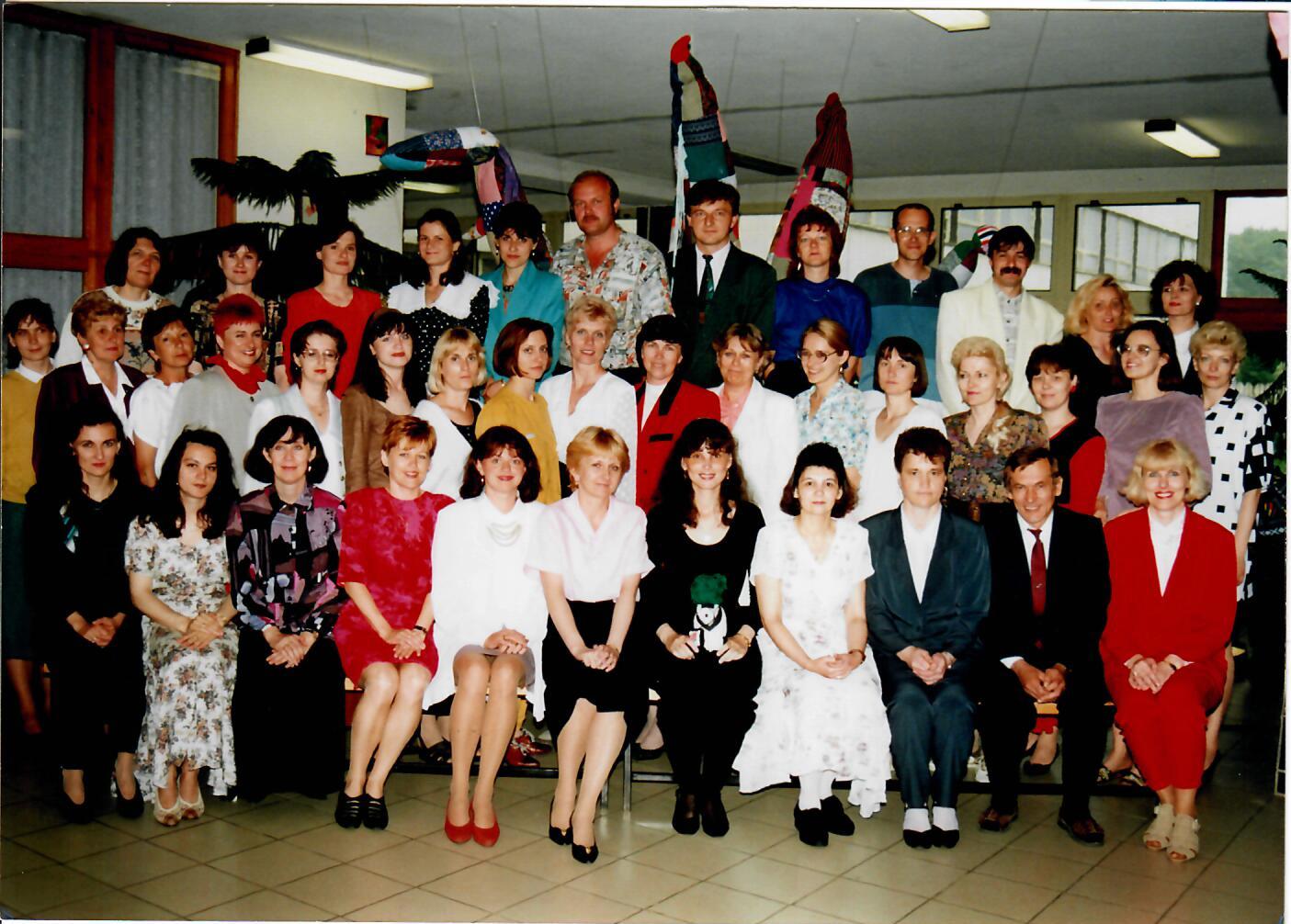 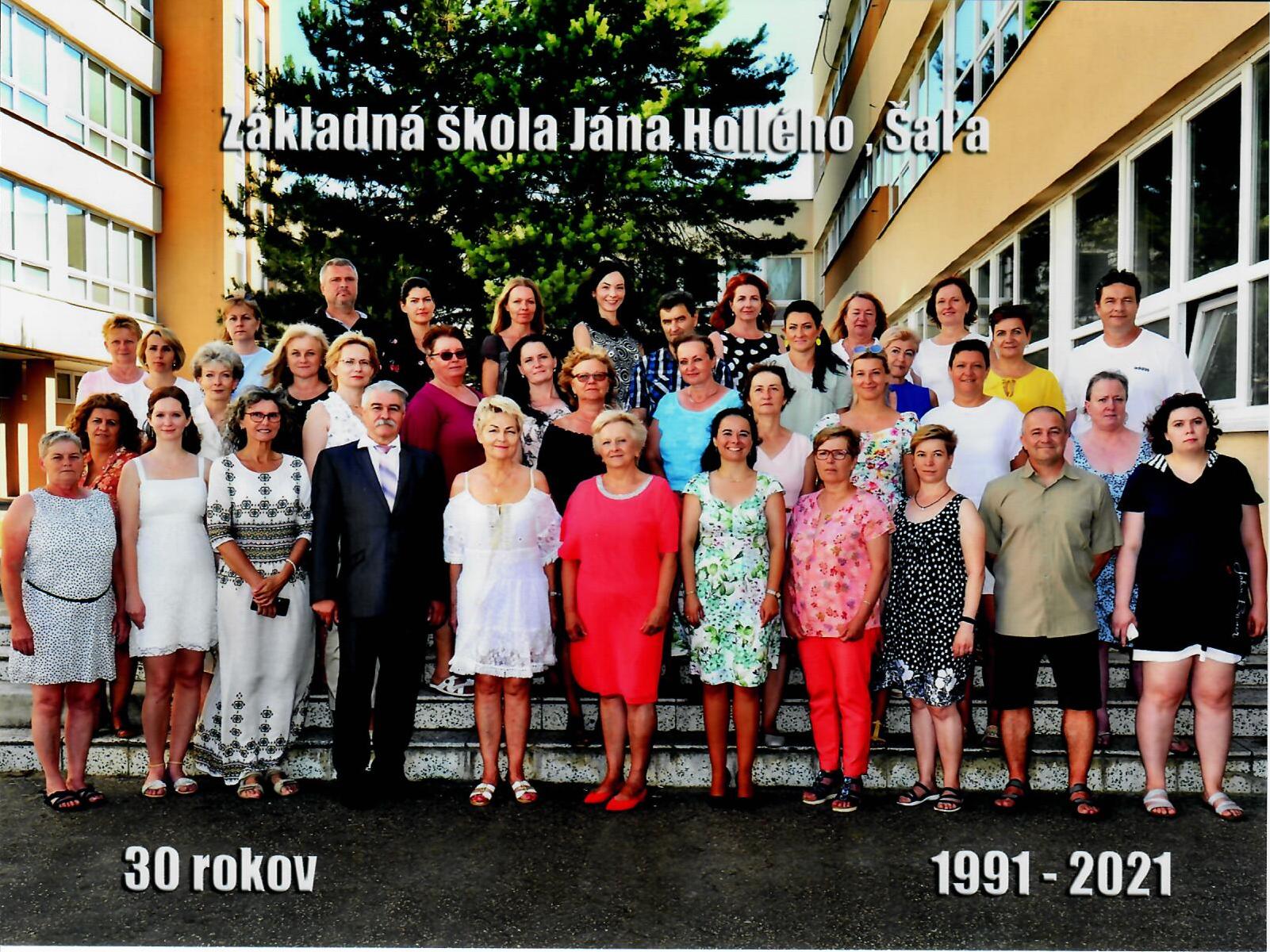